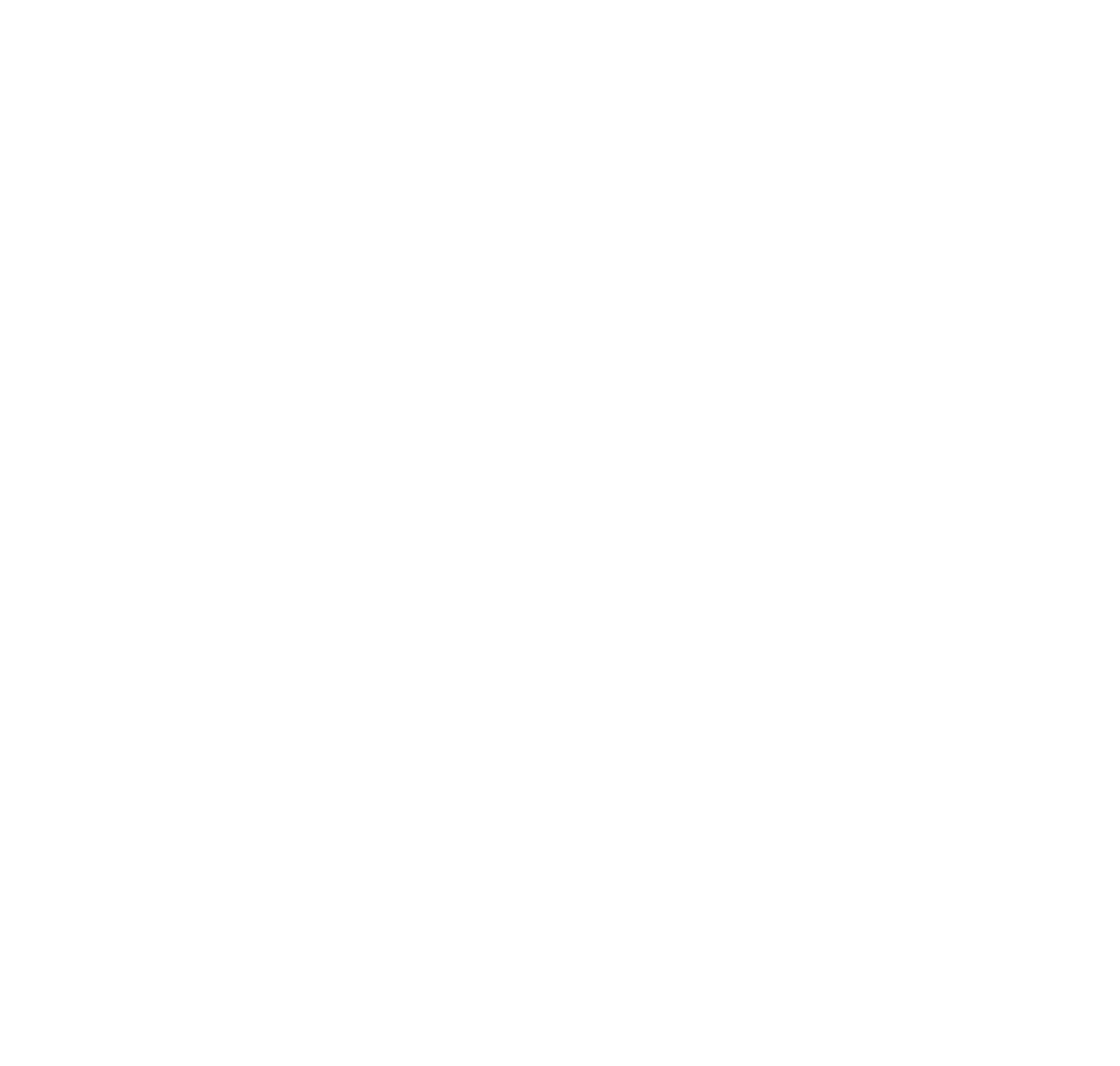 Free Journey Mapping Template
Updated: January 2022
FOR LOVE & PROFITS
CREATE CUSTOMER LOYALTY
DRIVE BUSINESS RESULTS
© 2021 All rights reserved
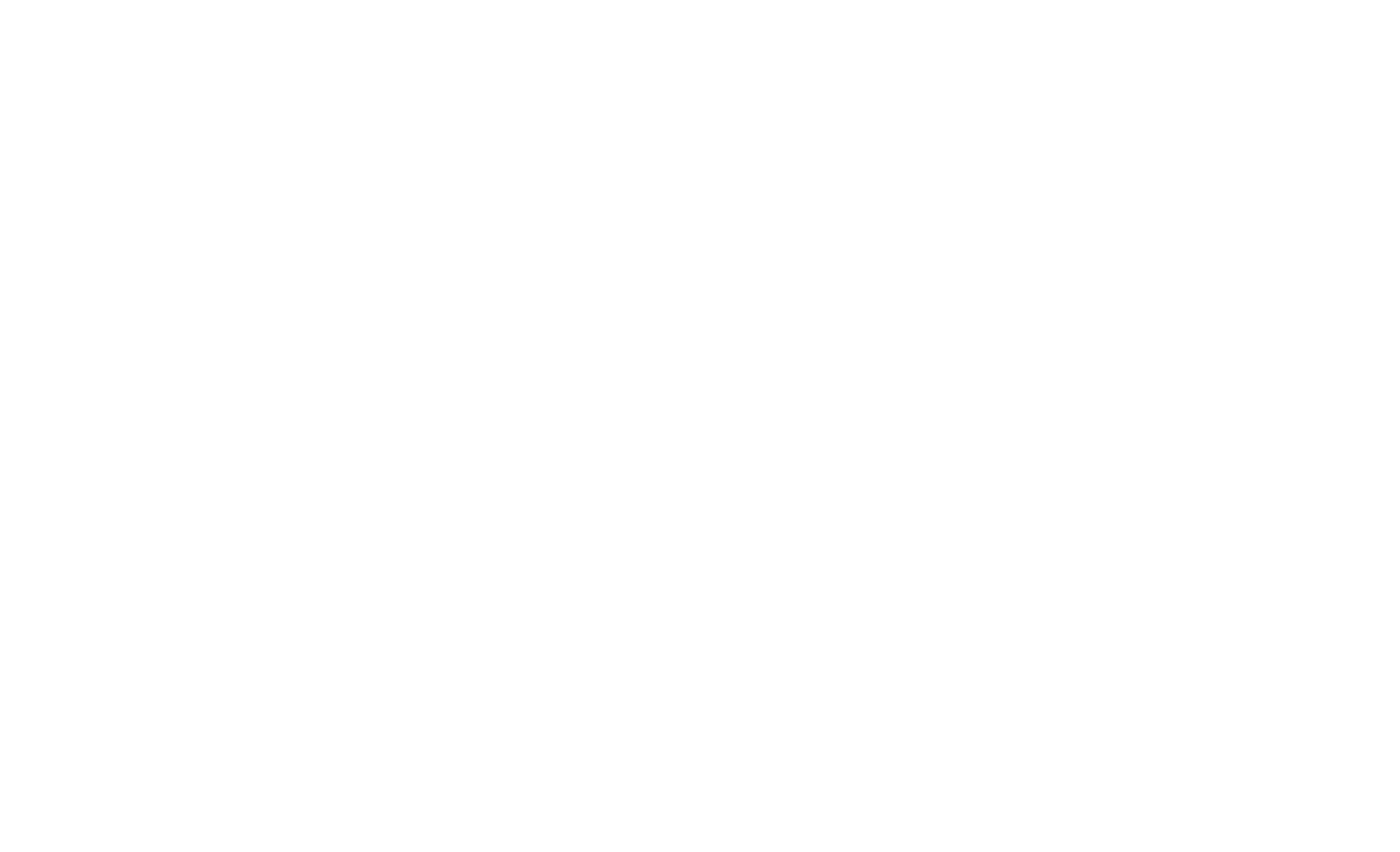 [Speaker Notes: Presenting some slides that show the range of what we offer, the philosophical approach to what we offer and why, give you some different options as you’re mulling this over and thinking about what type of engagement.]
If you like this free template, you’ll love our Journey Mapping Master Toolkit
Our toolkit is the only online solution to combine the expert instruction, proven step-by-step process, and ready-to-use tools you need to create effective maps.
Leapfrog over inefficiencies
Reduce Costs
Scale up efficiently
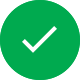 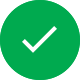 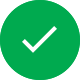 The tools, templates, and processes included in the Toolkit are the same ones we’ve been using for years on our own successful client engagements. That means you don’t have to reinvent the wheel or second guess your steps. Instead, you’ll move quickly and confidently using resources that have been developed and tested by the experts at Bodine & Co.
A single journey mapping project with an outside consultant can easily run north of six figures. At a fraction of that price, our Toolkit delivers a ready-to-use and repeatable system to launch or expand your journey mapping efforts — and an entire year to create unlimited maps for your organization.
The Journey Mapping Master Toolkit enables you to effectively equip many members of your team — wherever they’re located — while ensuring companywide standardization of processes and outputs.
Learn more at kerrybodine.com/jmmt
Bodine & Co. Journey Transformation Services
Experience Mapping
Journey Management
Individual & Team Coaching
Uncover the major drivers of customer dissatisfaction — then prioritize the strategic business decisions, processes, technology, and cultural levers that will drive your desired business outcomes.
Learn how to leverage the journey framework for more effective customer experience design, planning, and measurement.
Troubleshoot complex problems, deepen your customer experience practice, and strengthen your organization’s transformation with ongoing support tailored to your needs.
“
“
Bodine & Co.’s customer research was an early warning signal of a major shift in our industry.

B2C JOURNEY TRANSFORMATION CLIENT
Just with the improvements to one single journey, we’re targeting a 0.05% margin lift.

B2B JOURNEY TRANSFORMATION CLIENT
Learn more at kerrybodine.com/customer-journeys
Importance to Customer
PERSONA NAME
Short description of this persona
“A quote for persona that demonstrates emotion and/or job to be done. Make sure it sounds like something a real customer would actually say.”
Low
Rarely
None
ATTRIBUTE #1
ATTRIBUTE #2
ATTRIBUTE #3
Always
High
All
Descriptive text that explains a little bit about who the persona is.
This will provide background context for the information below and help your audience develop empathy for the persona.
Typical Journey
Alternate Journey
If desired, use callouts to connect text boxes to dots
Step title
Step description, which can be a bit longer. What is happening at this point in the journey? Be sure to use customers’ language.
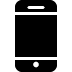 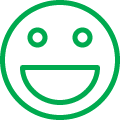 If desired, use callouts to connect text boxes to dots
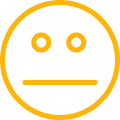 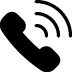 Step title
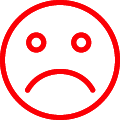 If desired, use callouts to connect text boxes to dots
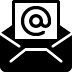 Step title
YOUR LOGO
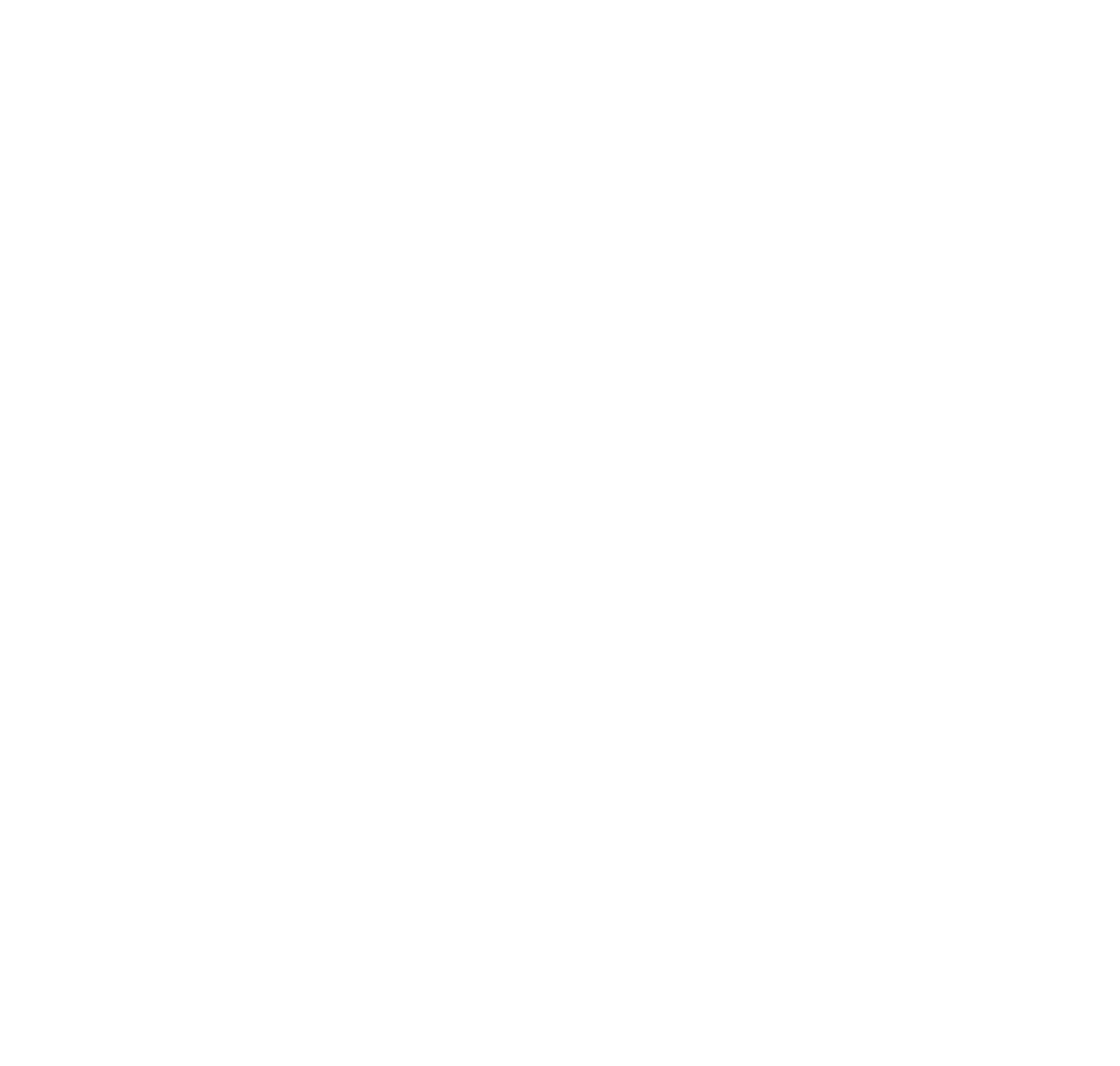 Thank you
kerry@kerrybodine.com
@kerrybodine
kerrybodine.com/contact
FOR LOVE & PROFITS
CREATE CUSTOMER LOYALTY
DRIVE BUSINESS RESULTS
© 2021 All rights reserved
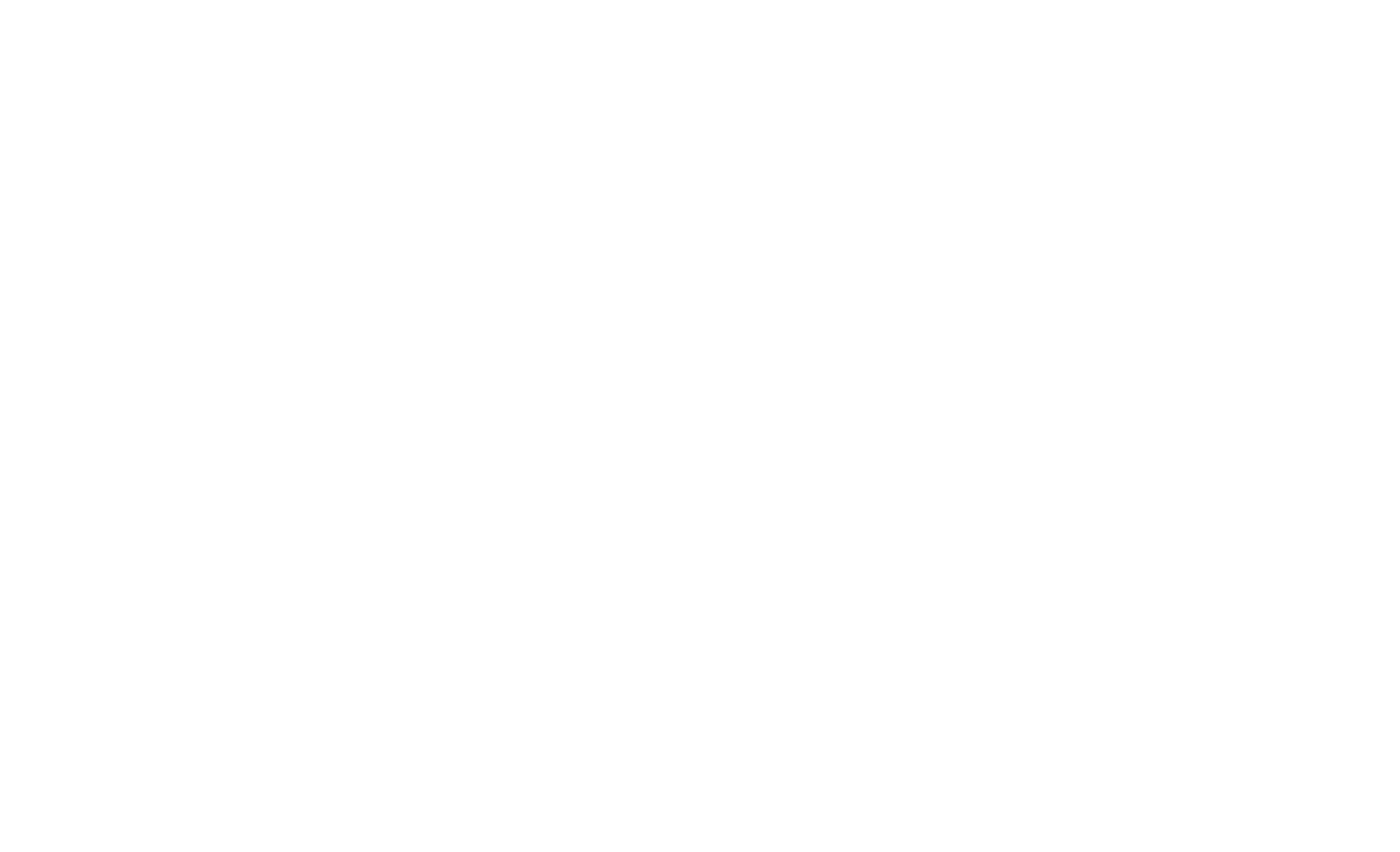 [Speaker Notes: Presenting some slides that show the range of what we offer, the philosophical approach to what we offer and why, give you some different options as you’re mulling this over and thinking about what type of engagement.]